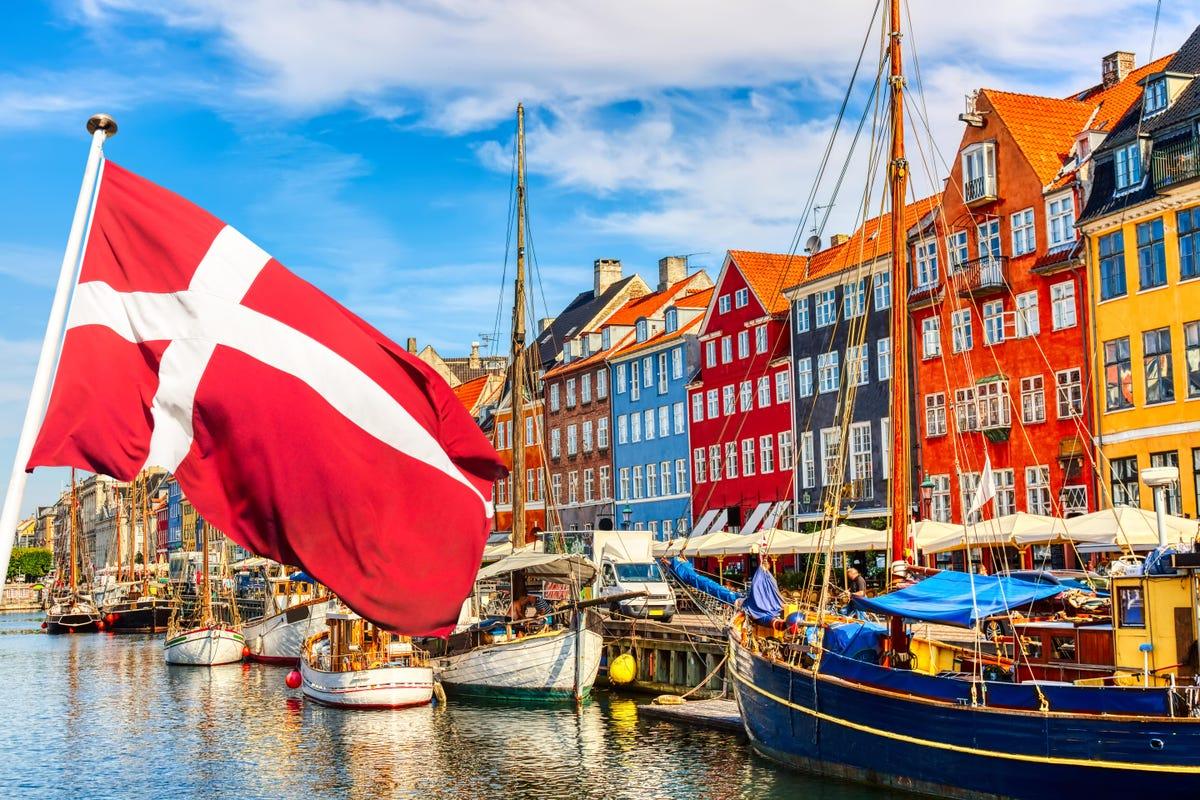 Cartoon
Made by - Frederik & Rasmus, 
Denmark
You will get the best experience by clicking “presentate” in the top right
Welcome to Denmark
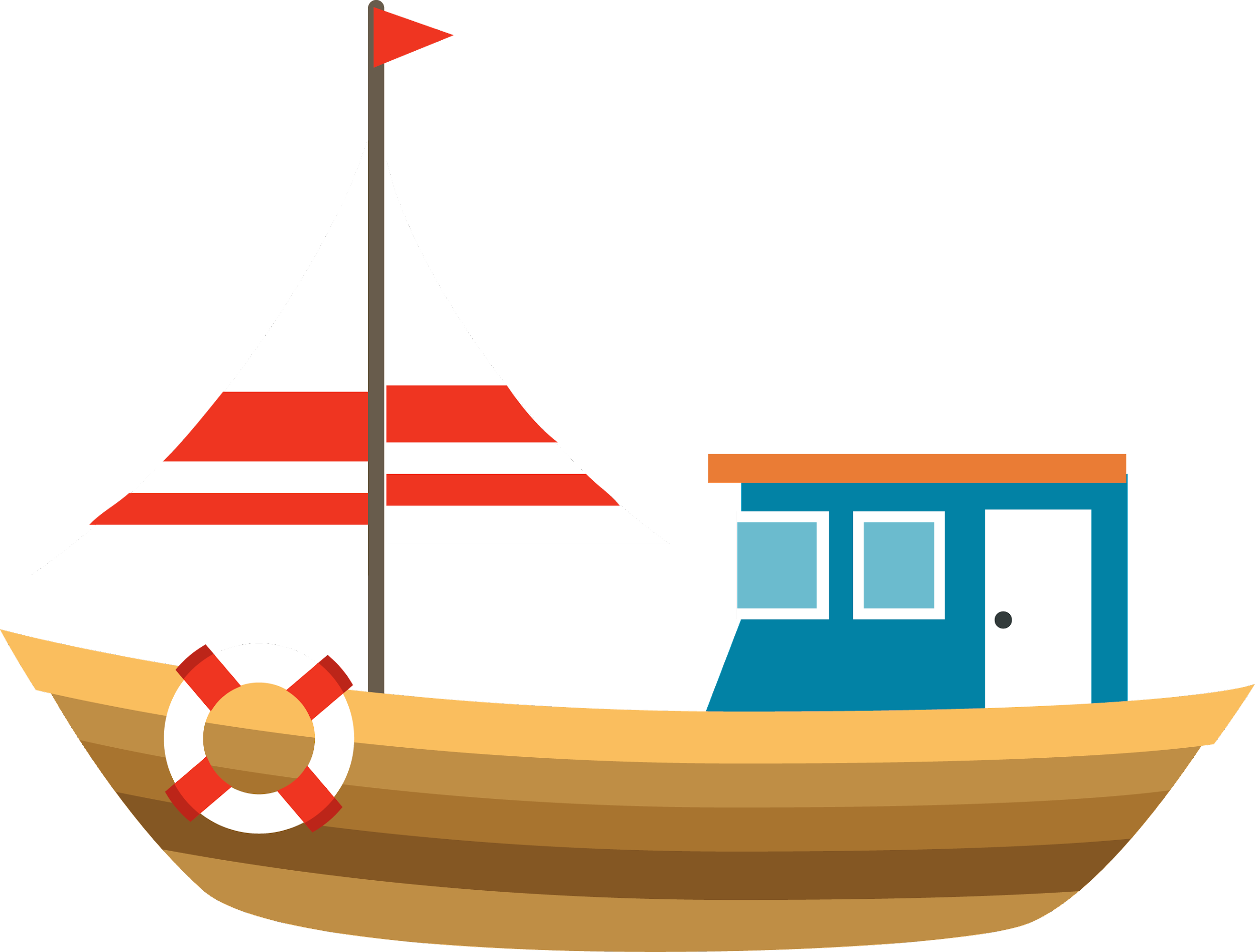 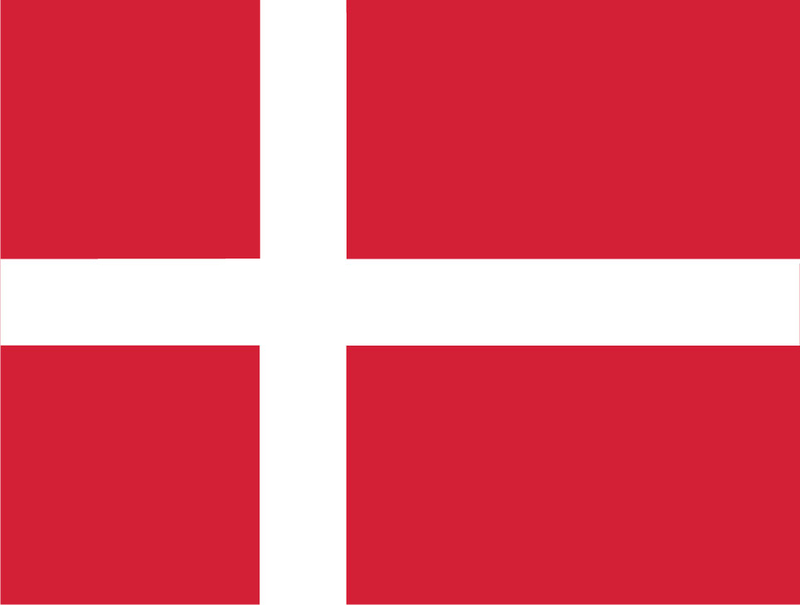 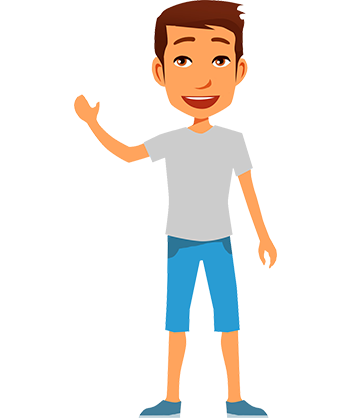 There once was a boy
My name is Flemming
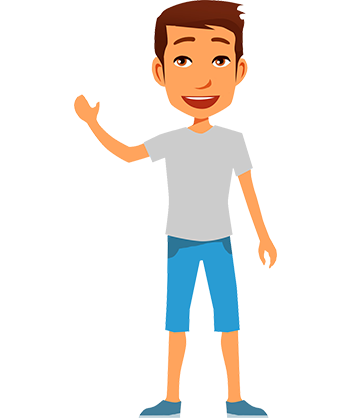 Flemming threw all his garbage in the lake, because he didn't know how to sort the garbage.
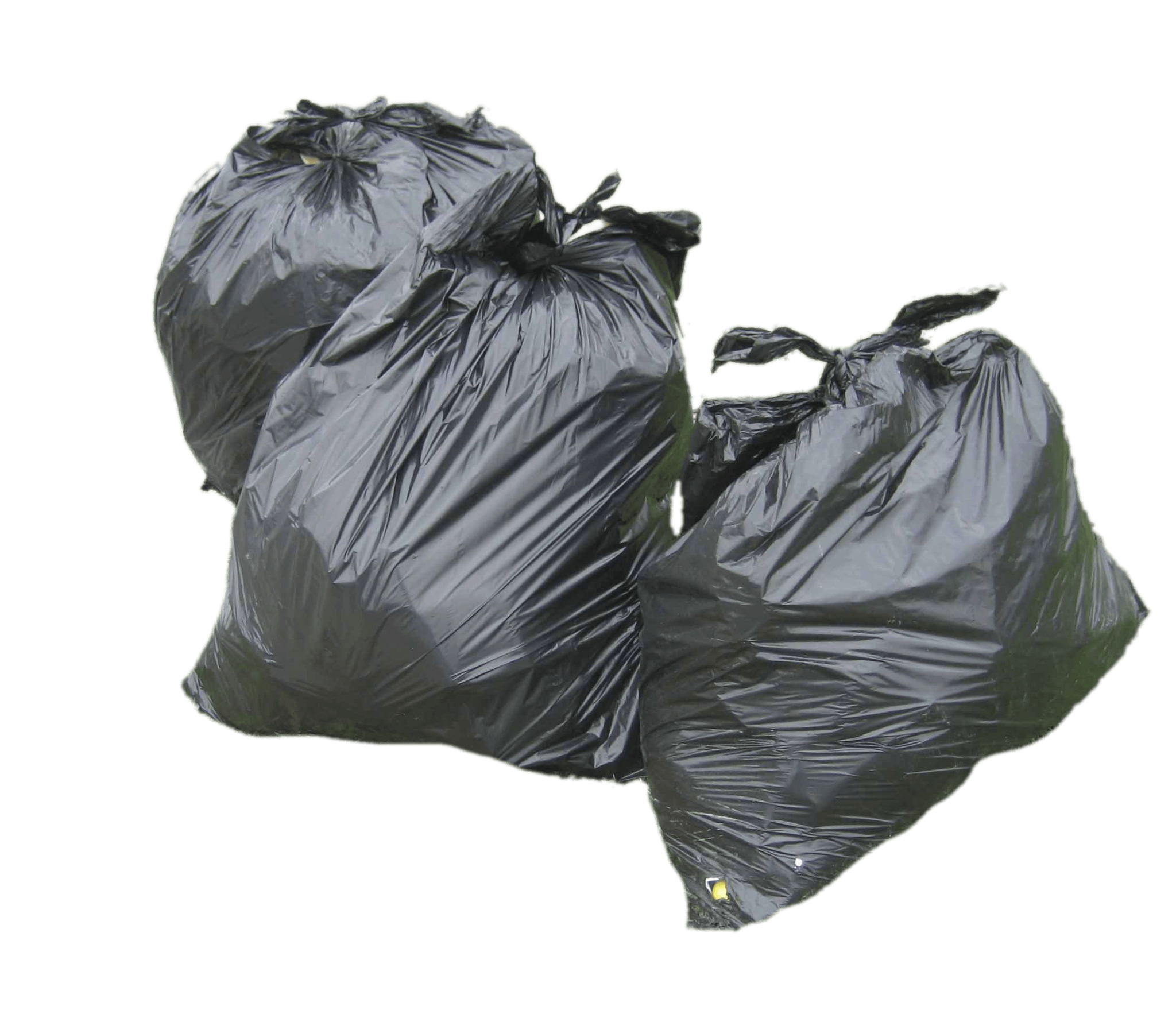 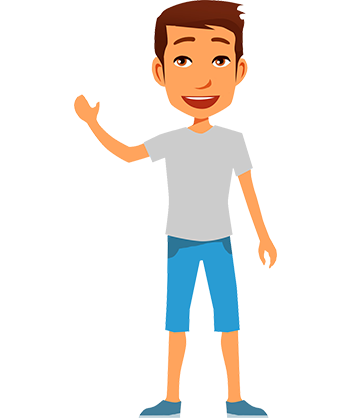 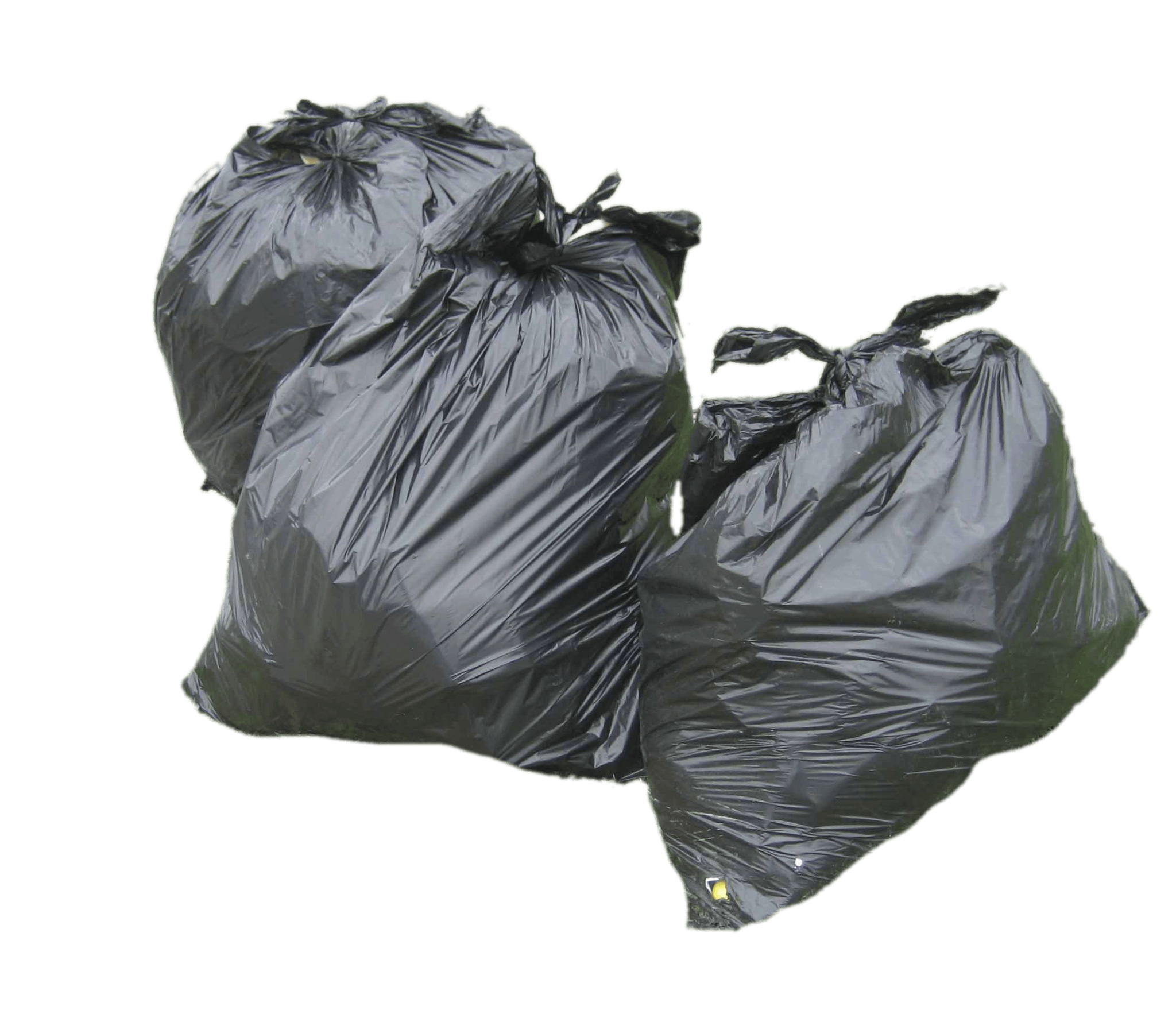 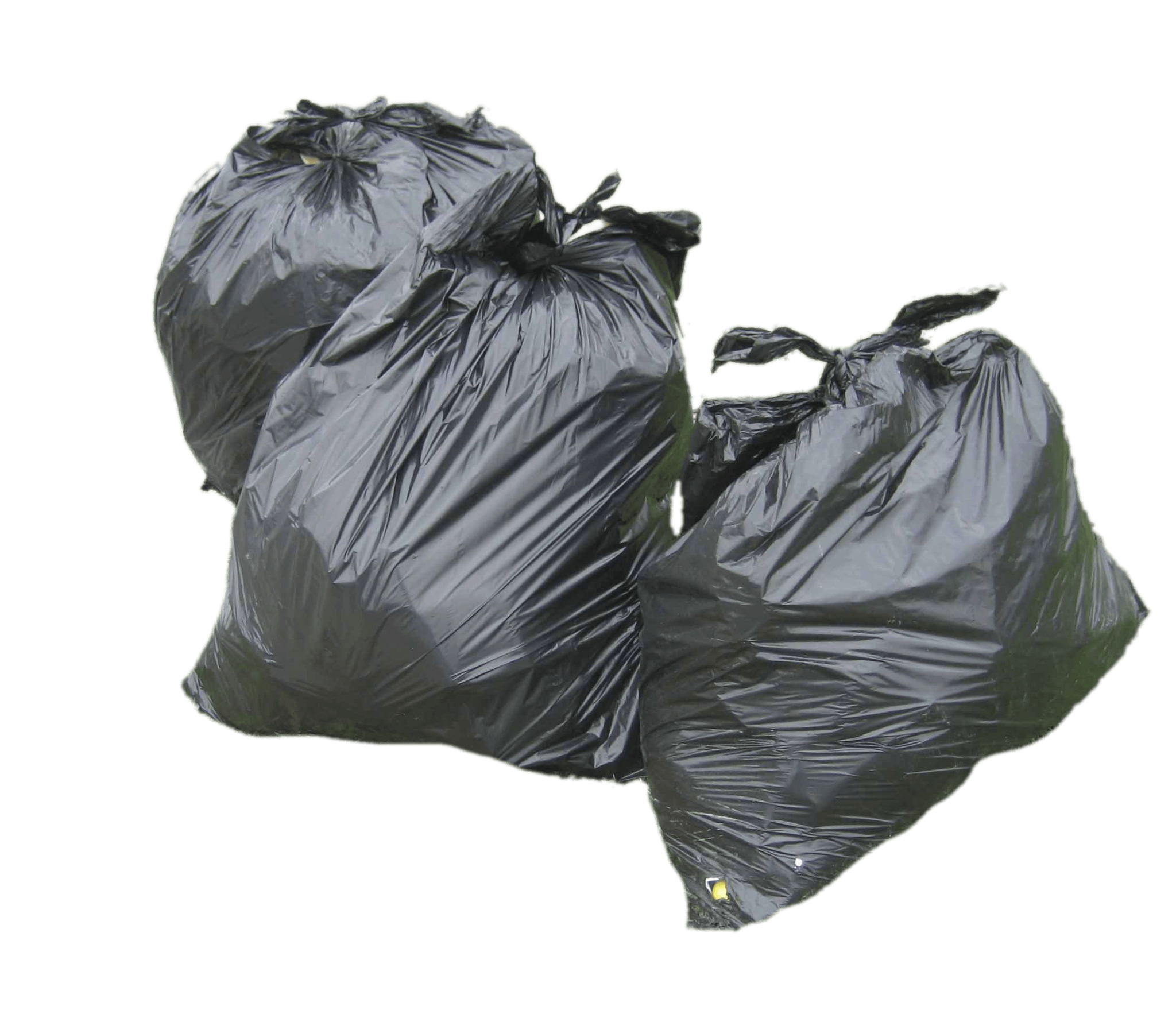 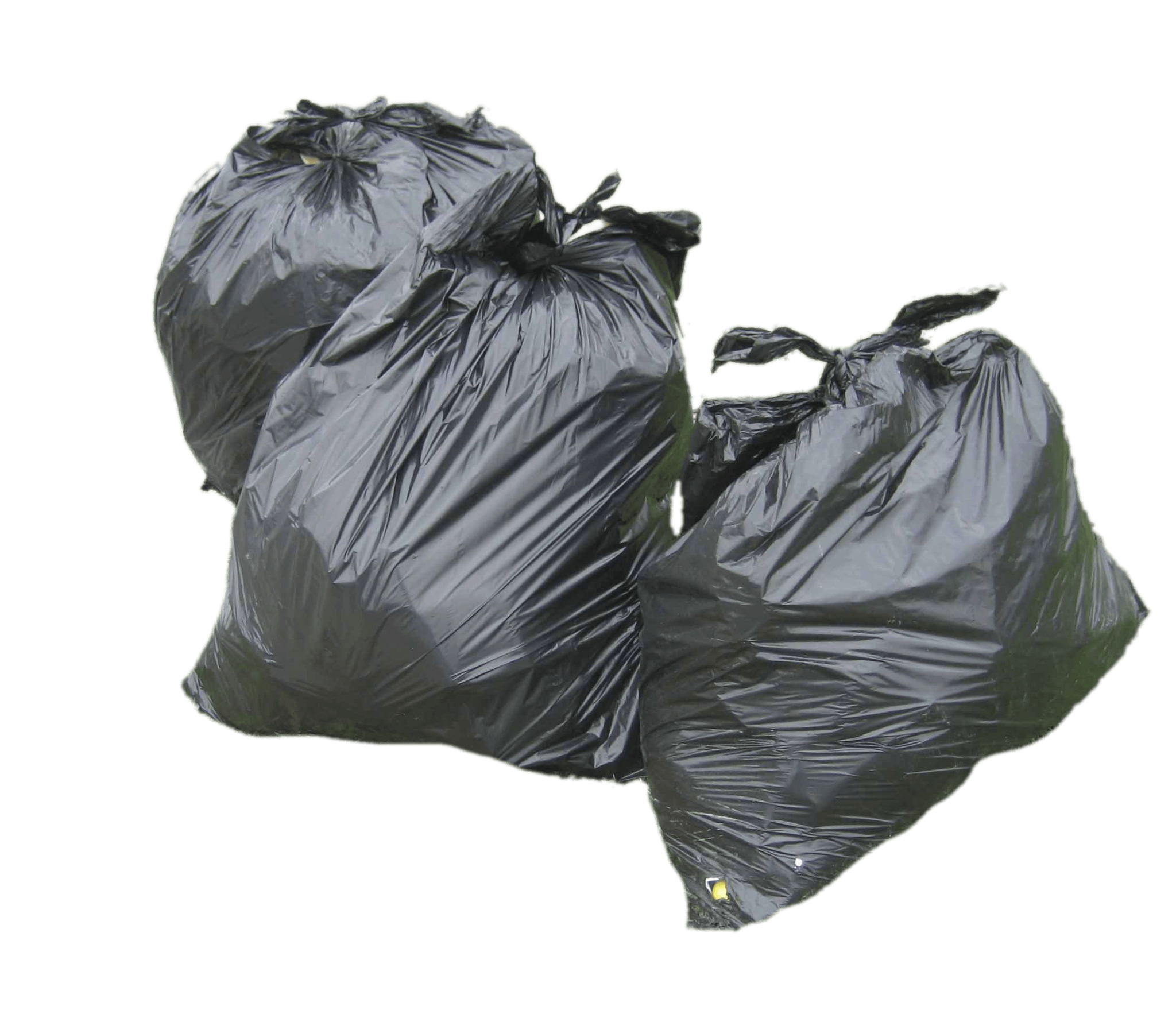 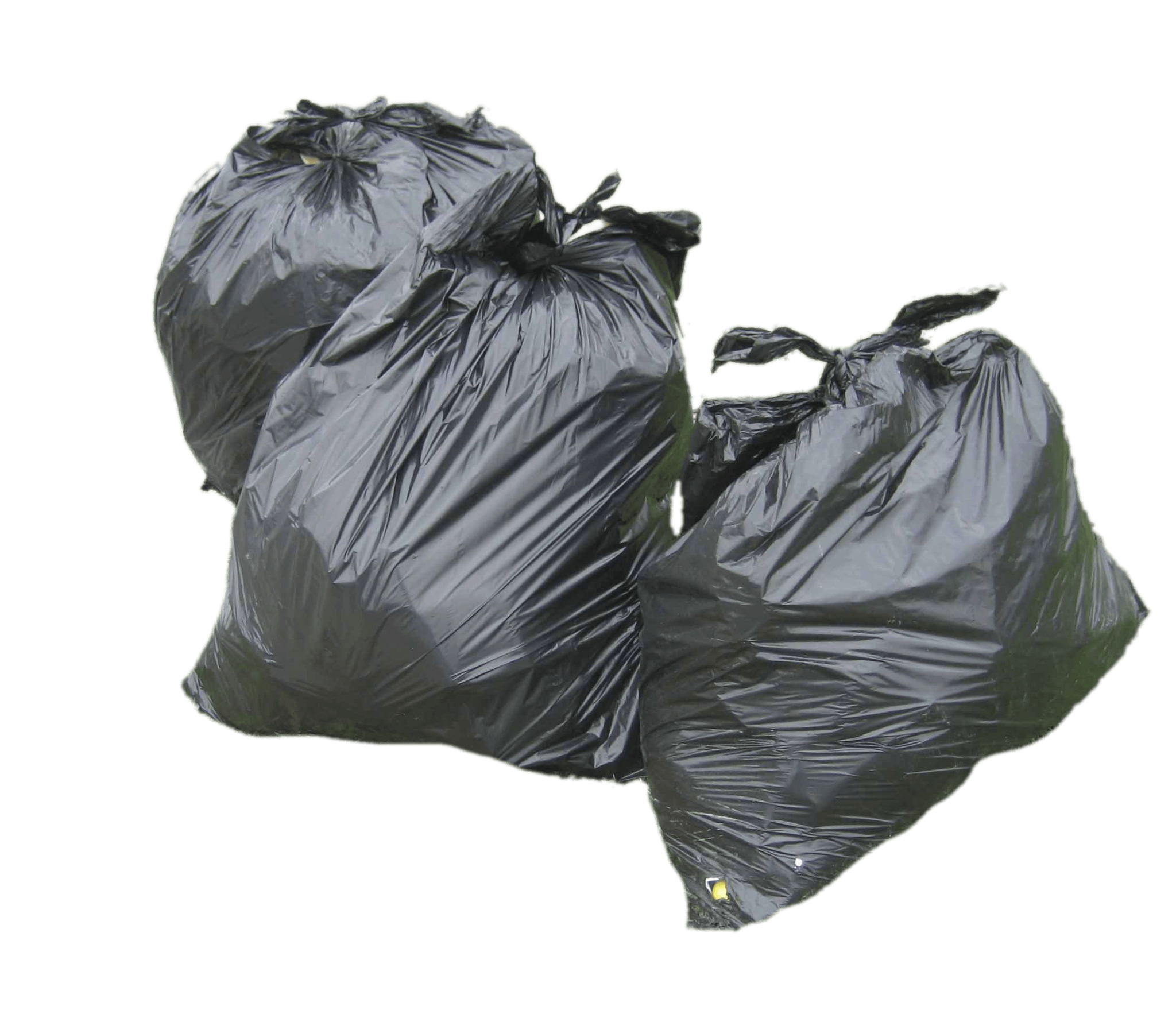 But then another day when Flemming was out fishing
Oh no! The garbage I threw in the lake. What i mess I have made.
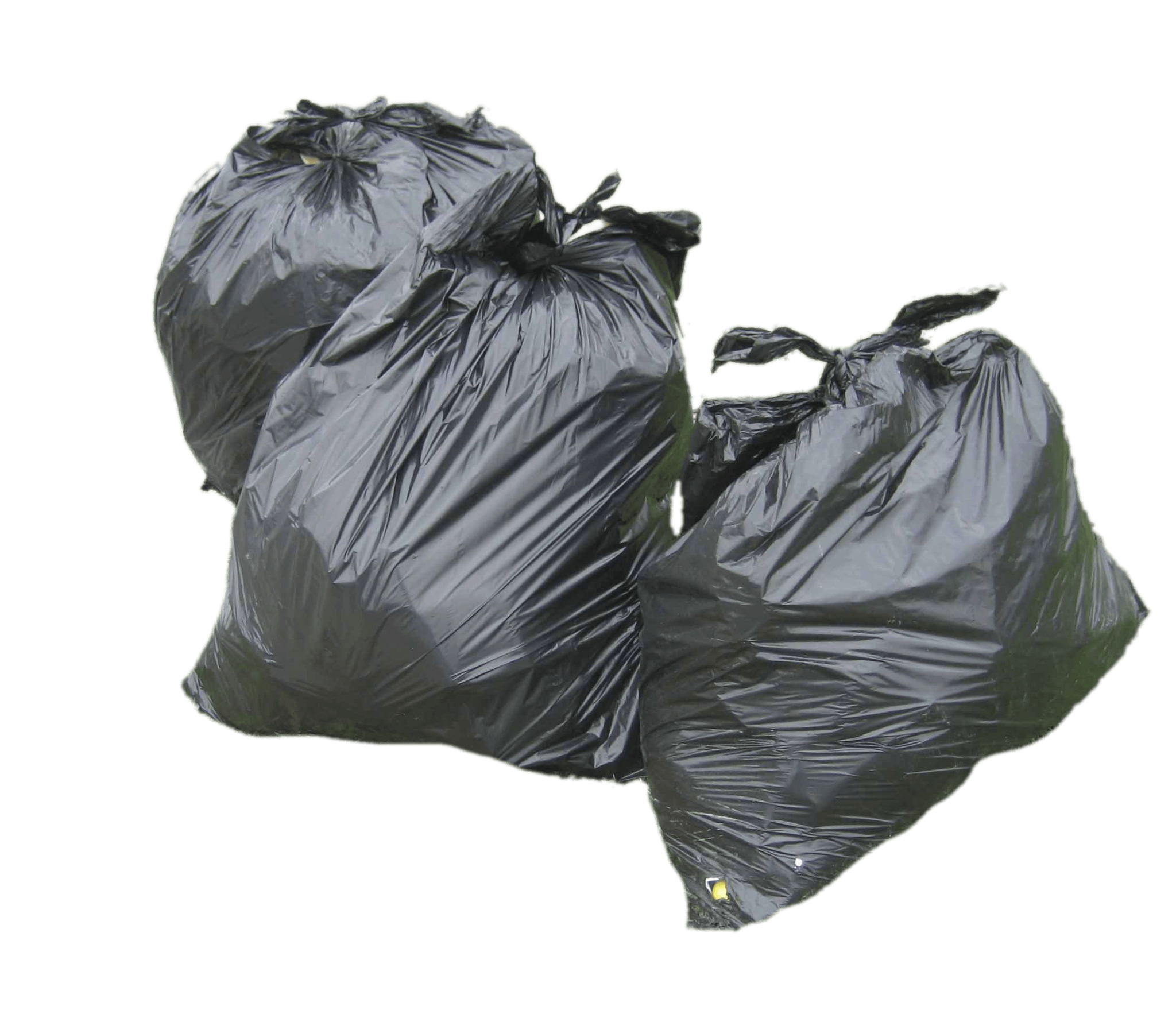 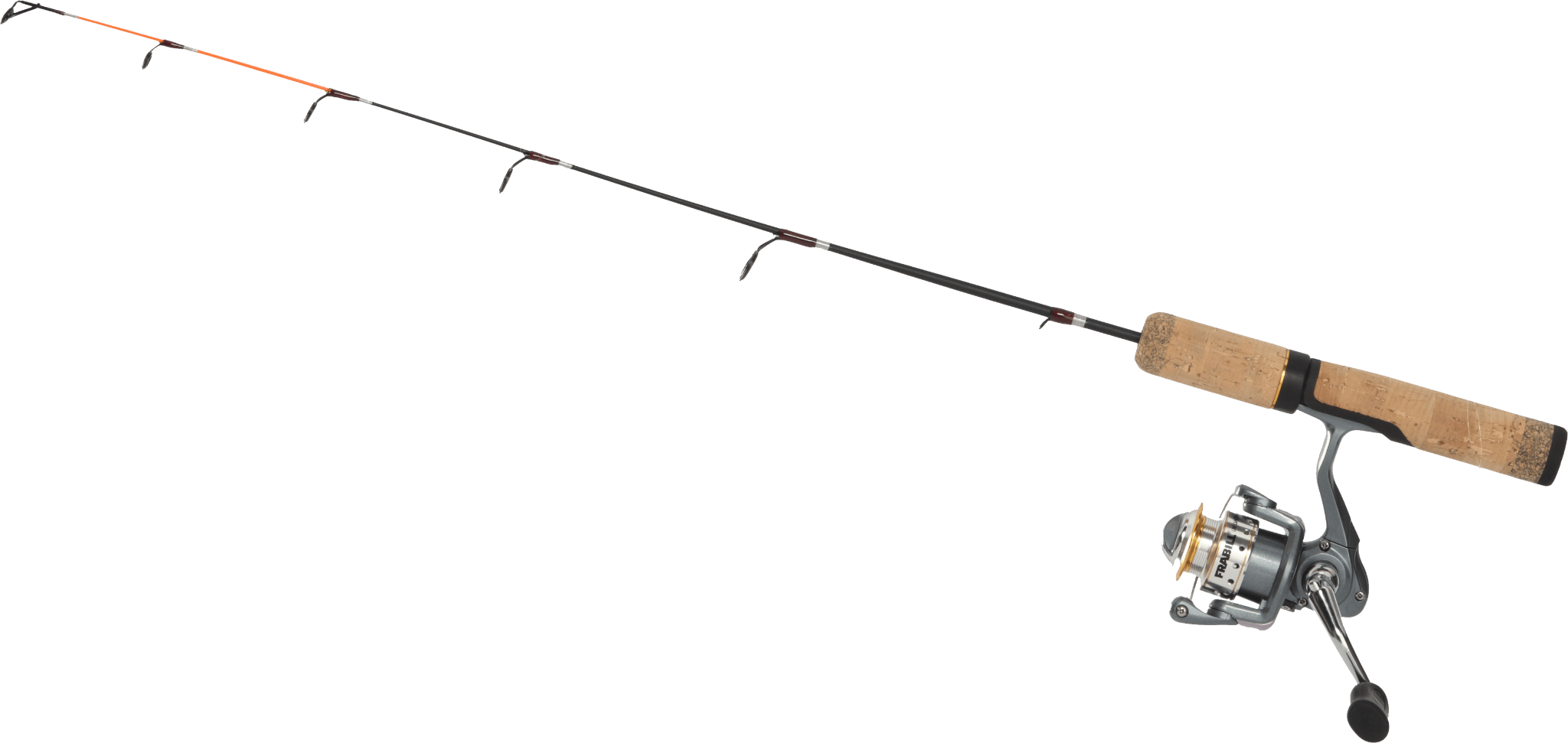 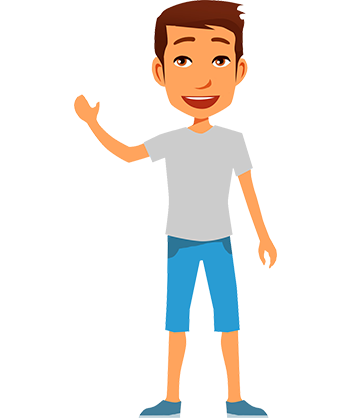 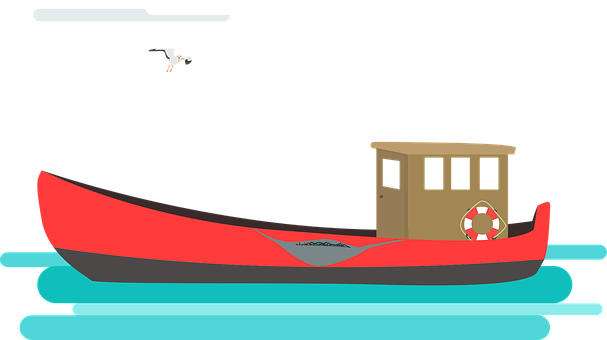 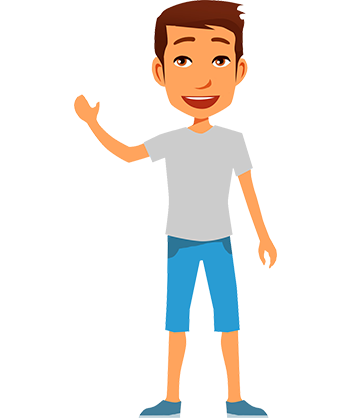 Then Flemming begin Sorting his garbage, and recycling
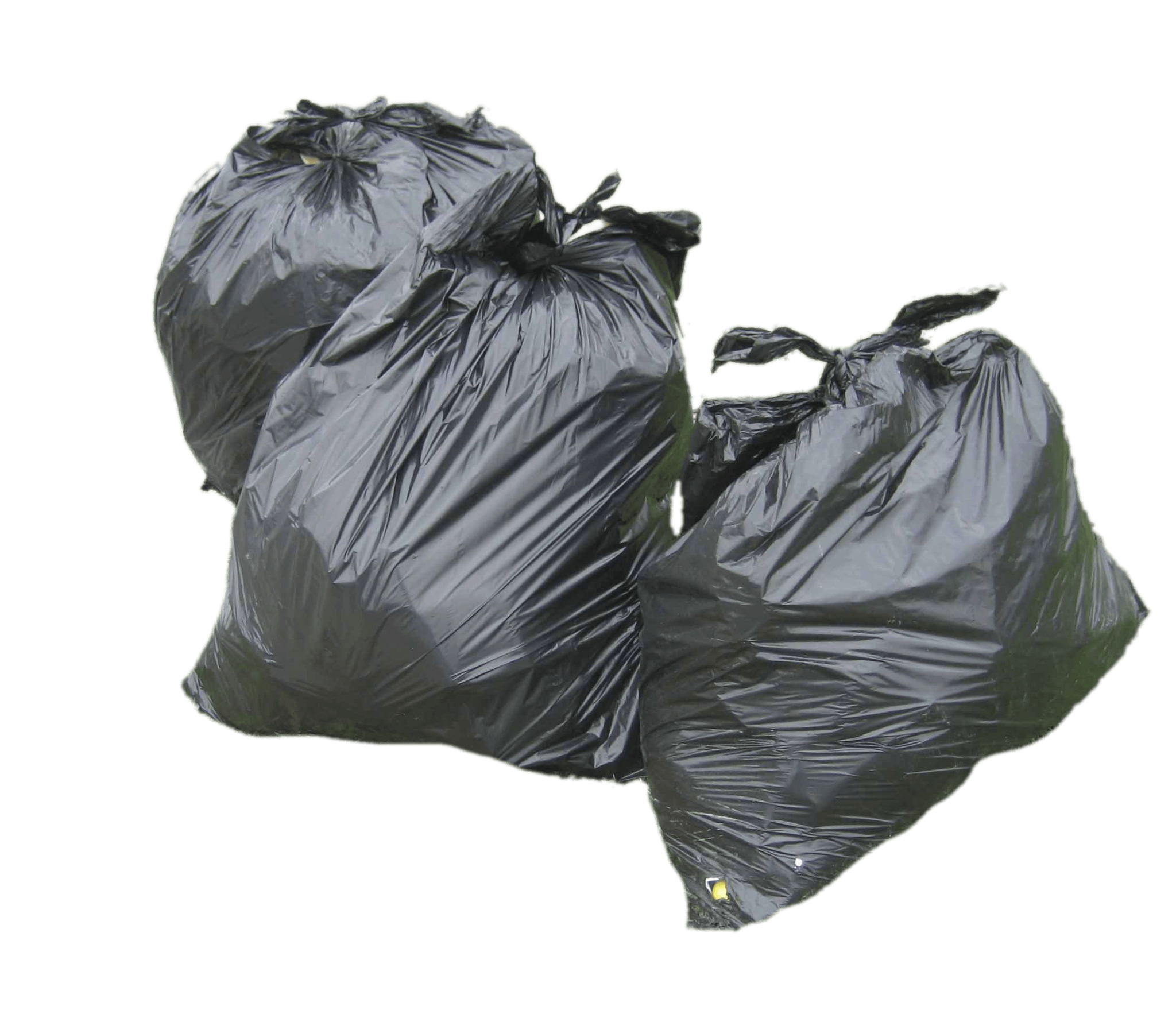